My schoolmy townmy country
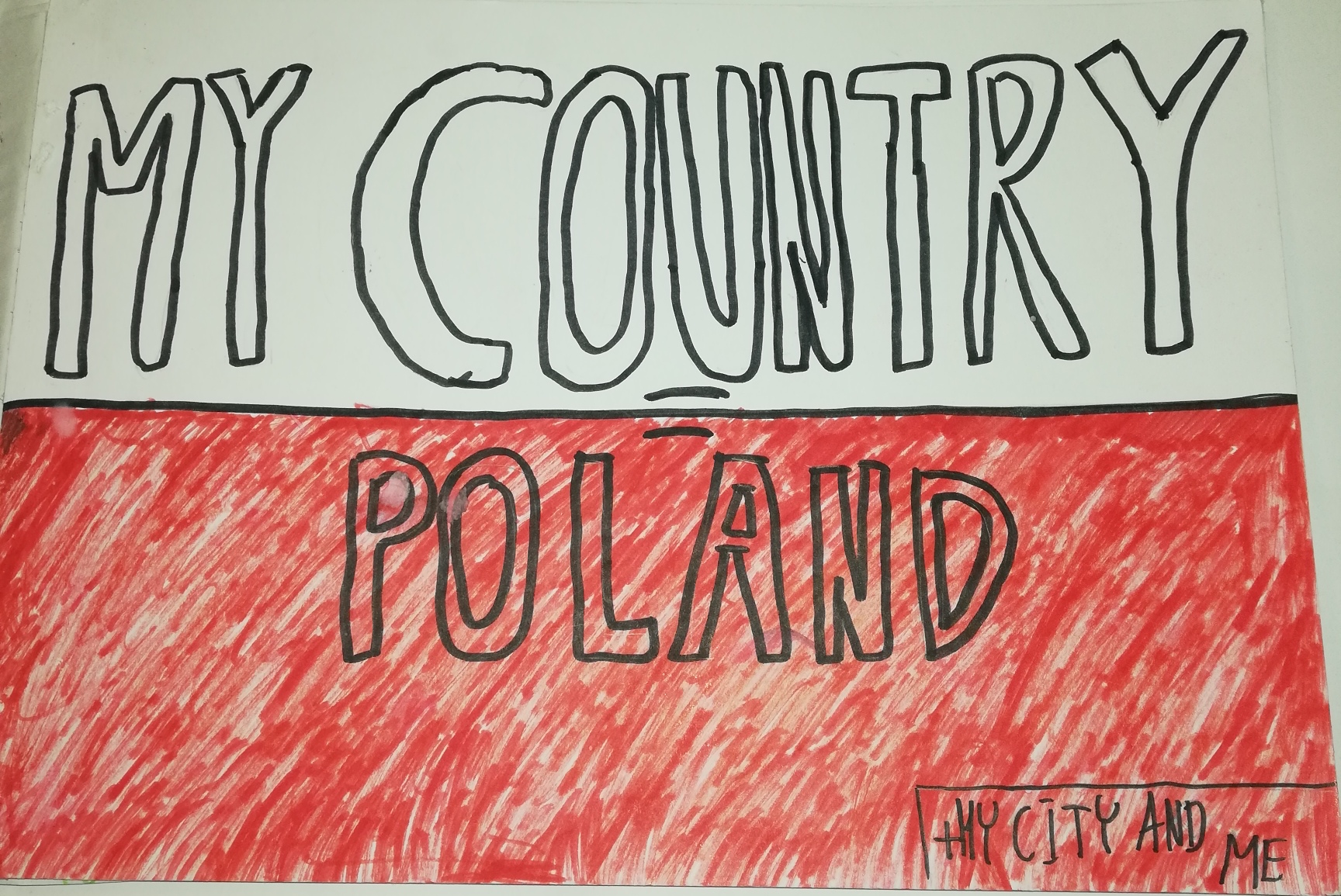 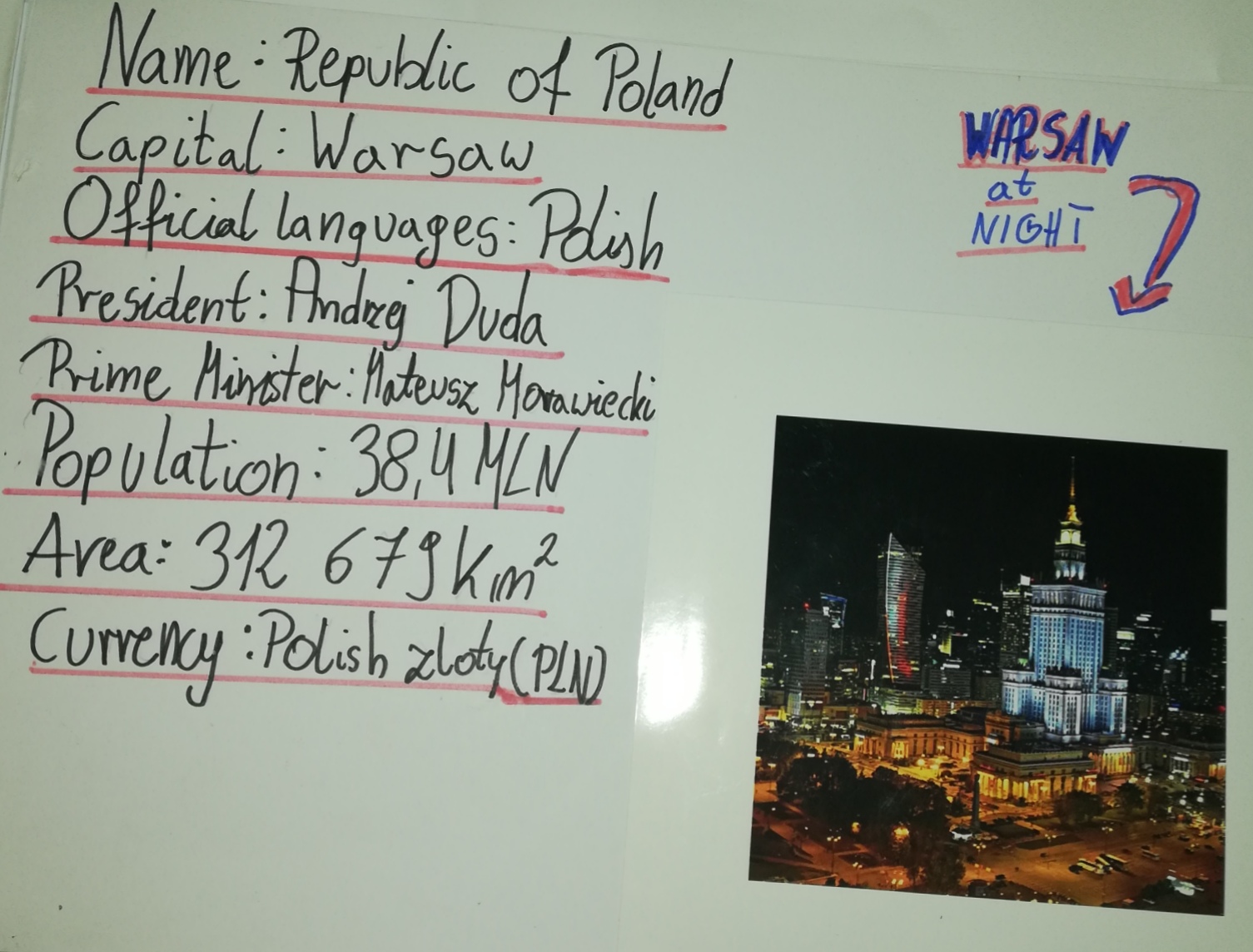 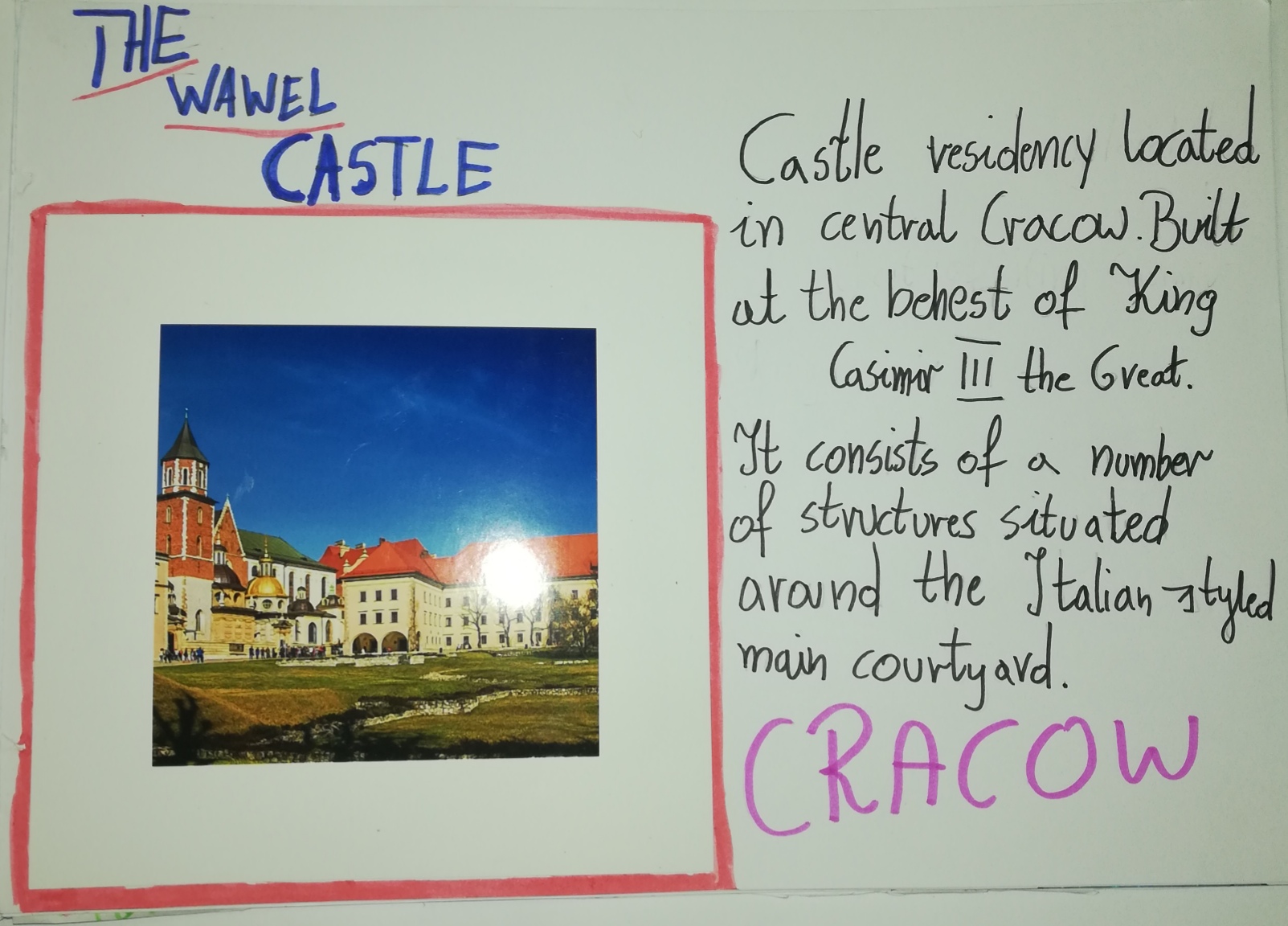 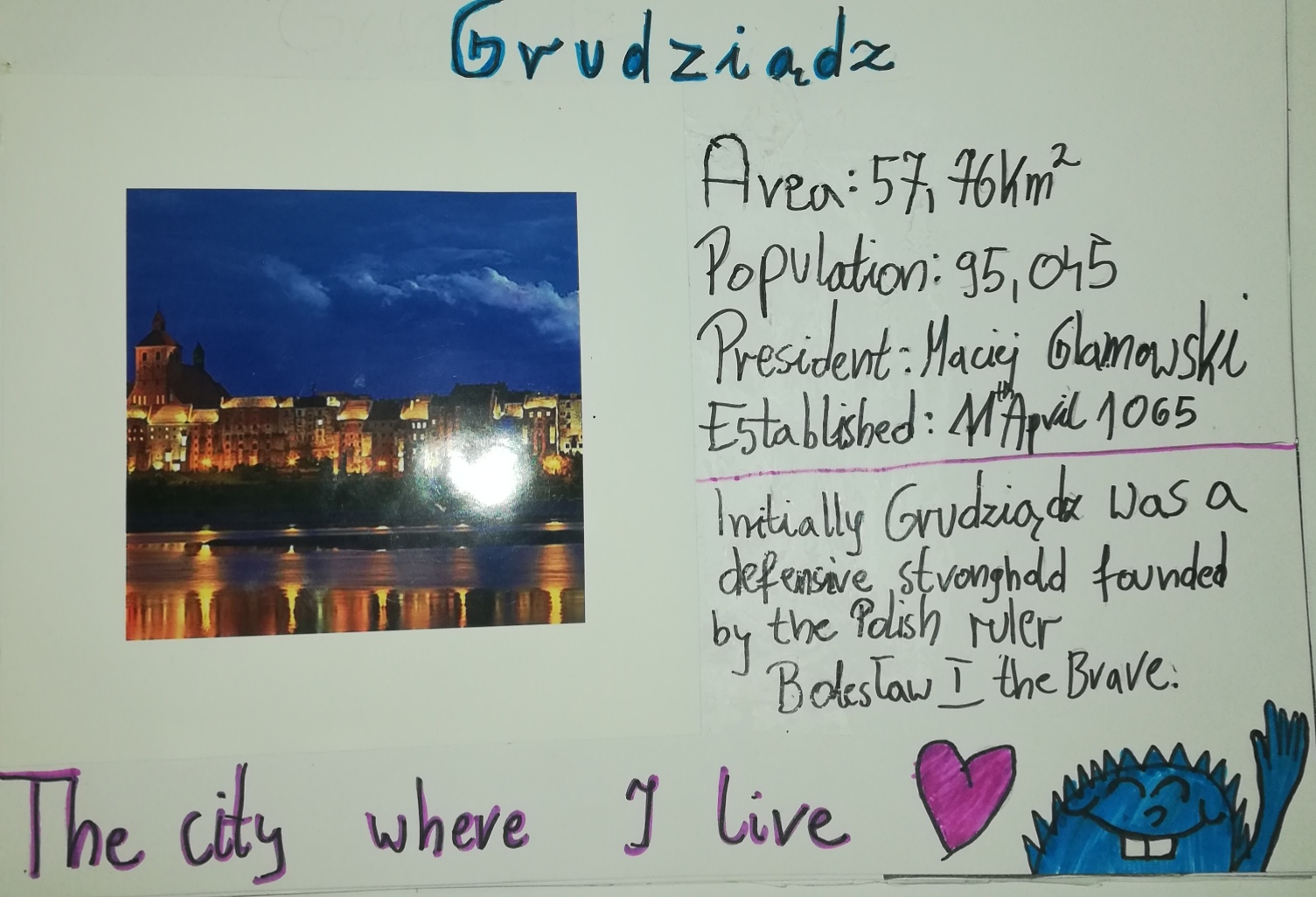 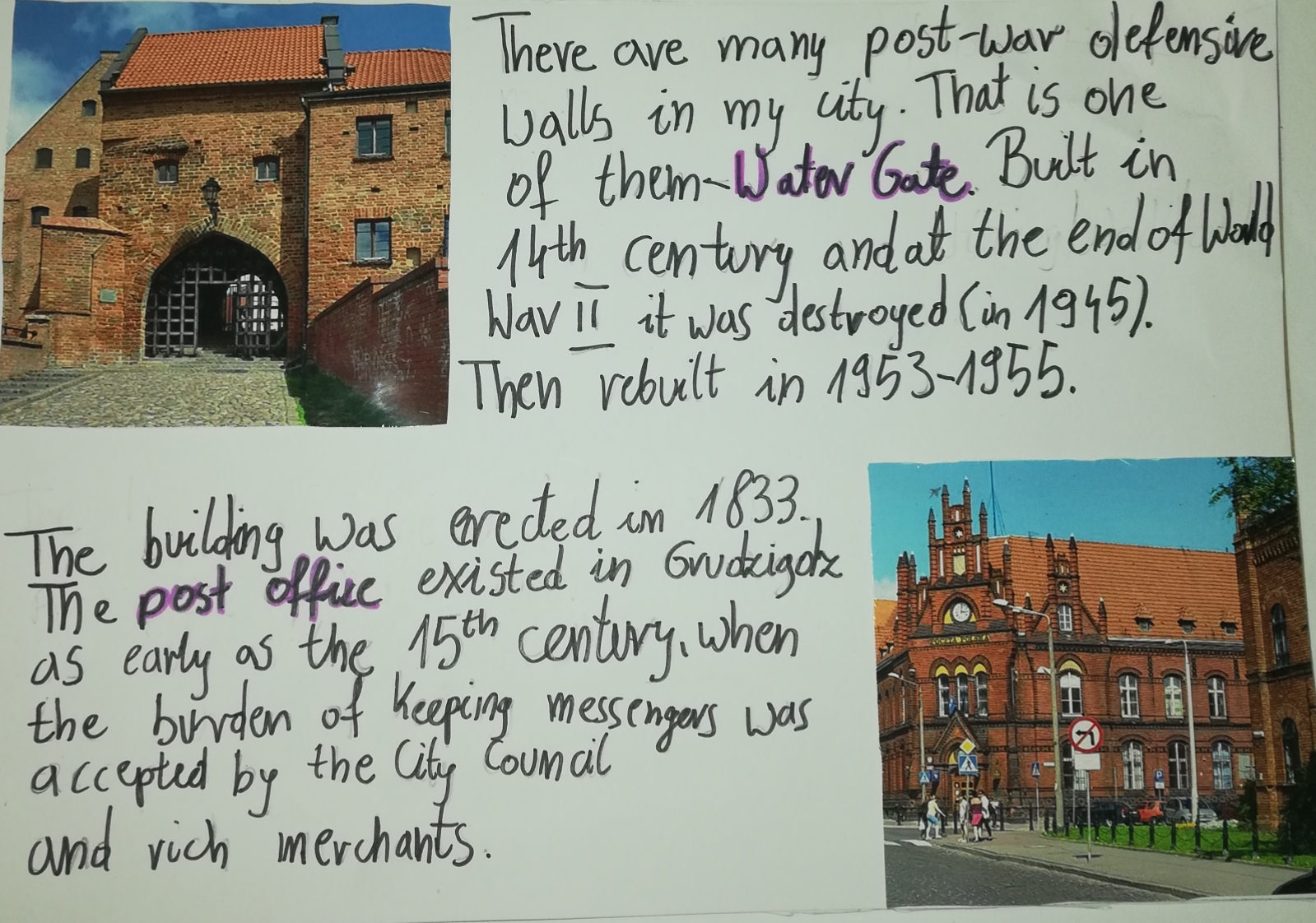 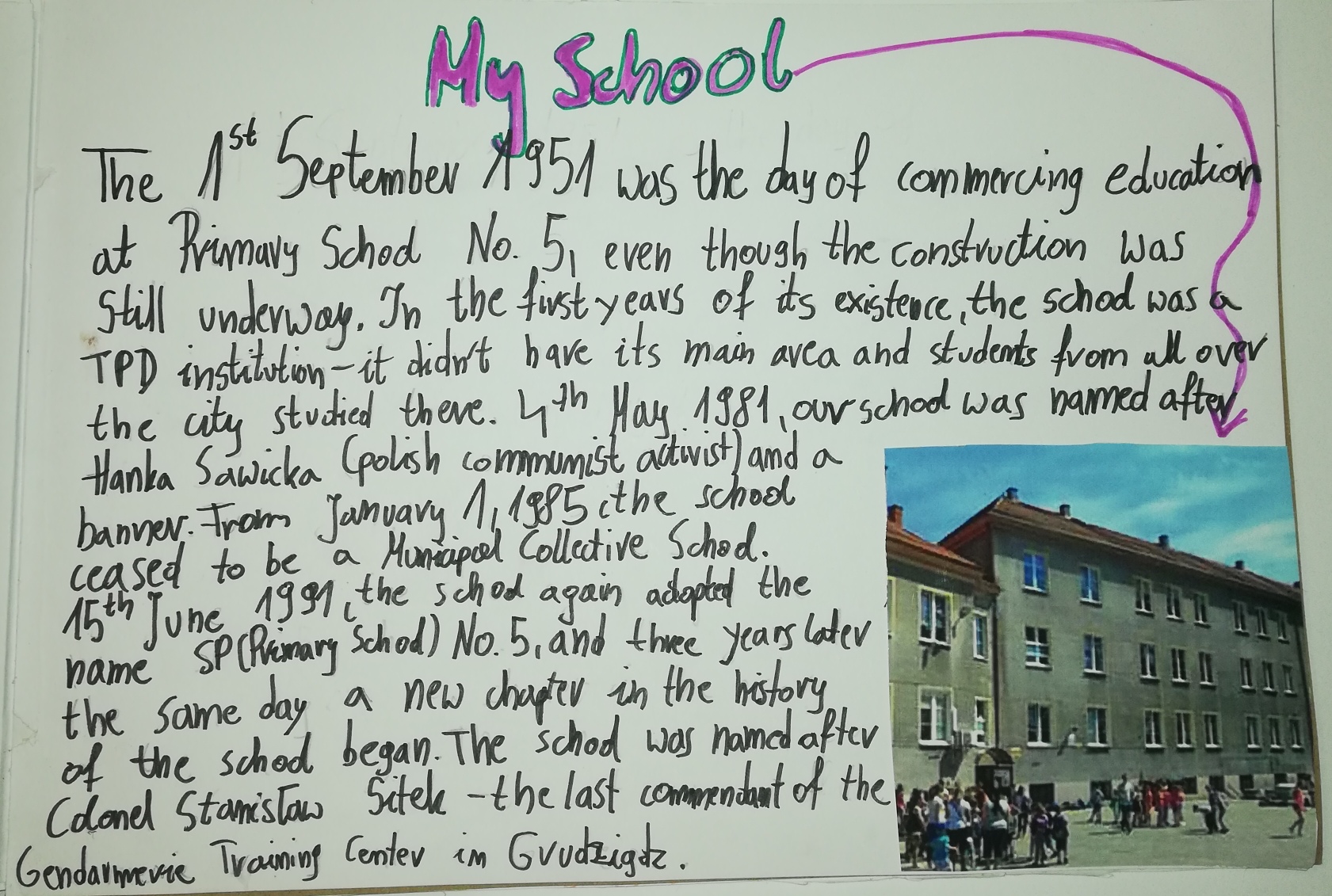 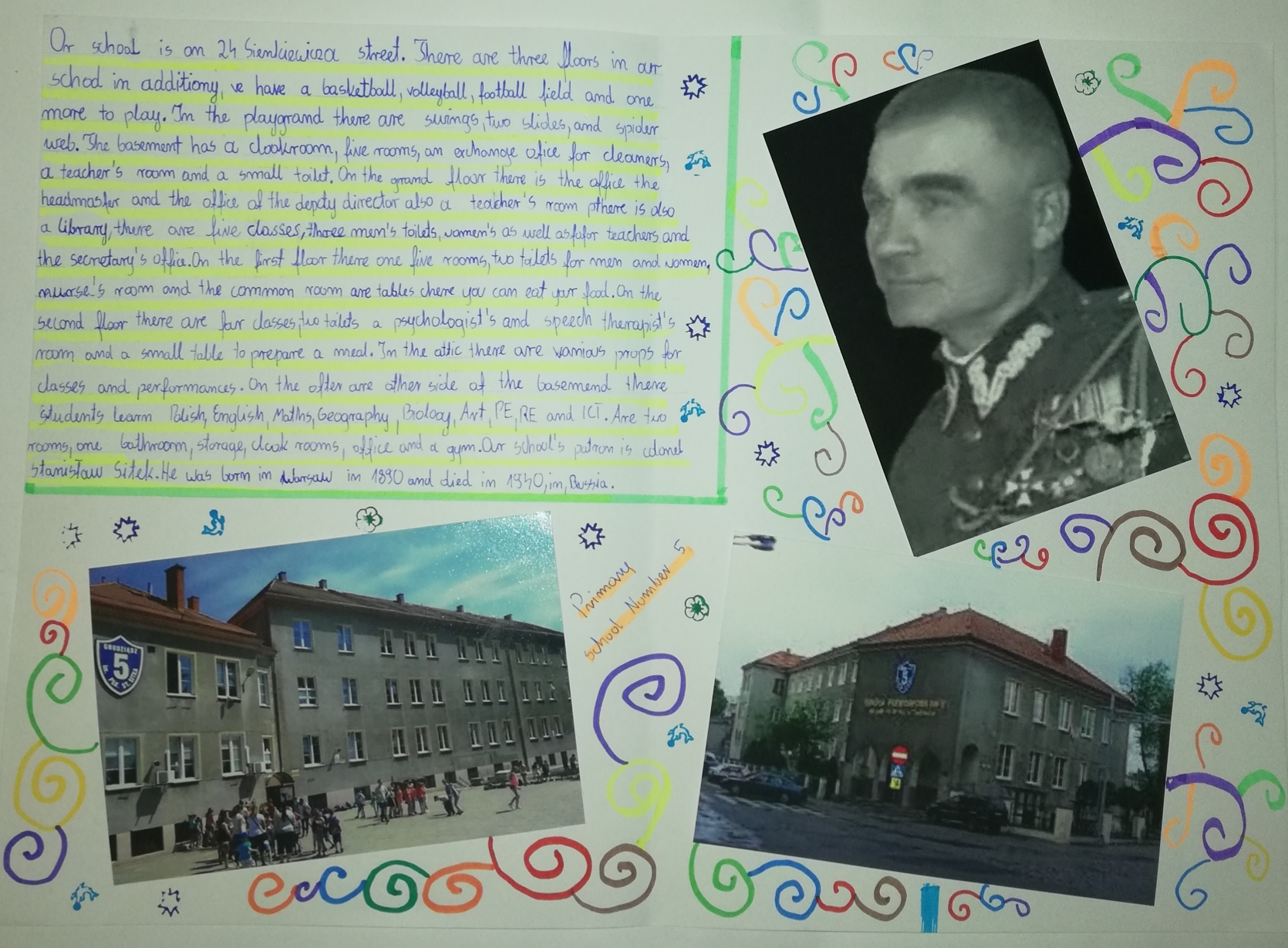 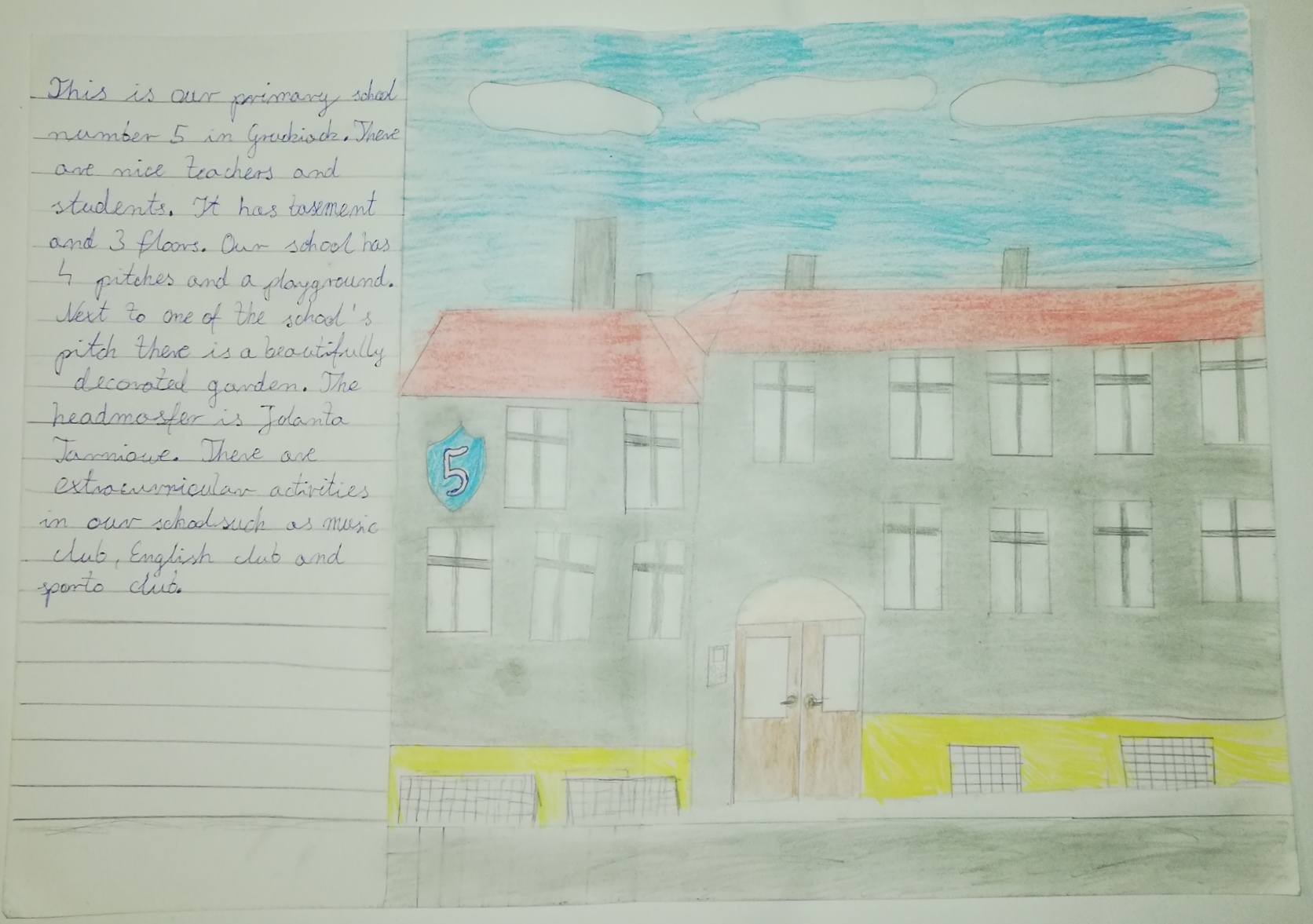